​Summer Workshop 25’ London
Adapting foundational vision models to instance segmentation and data quality assessment with few annotations: application in histopathology.
Project n°1
Clément Fuchs1 – Benoît Gérin1 – Maxence Wynen1– Laura Jimenez2 – Arthur Lefebvre3
1: UCLouvain ; 2: ULB ; 3: Imperial College London
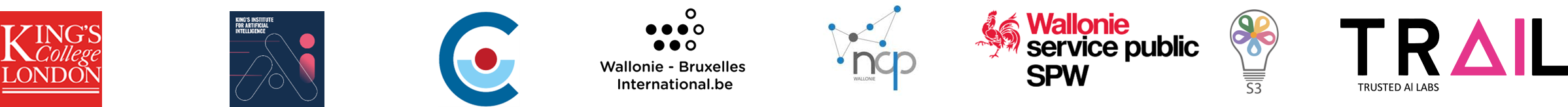 Adapting foundational vision models to instance segmentation and data quality assessment  with few annotations: application in histopathology.
What is histopathology ?
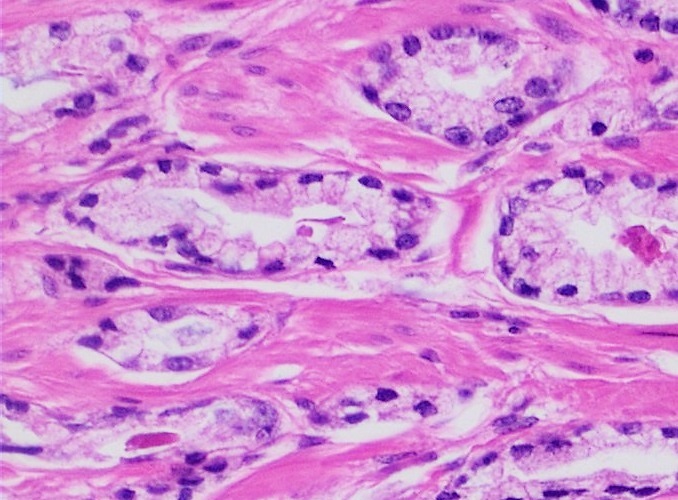 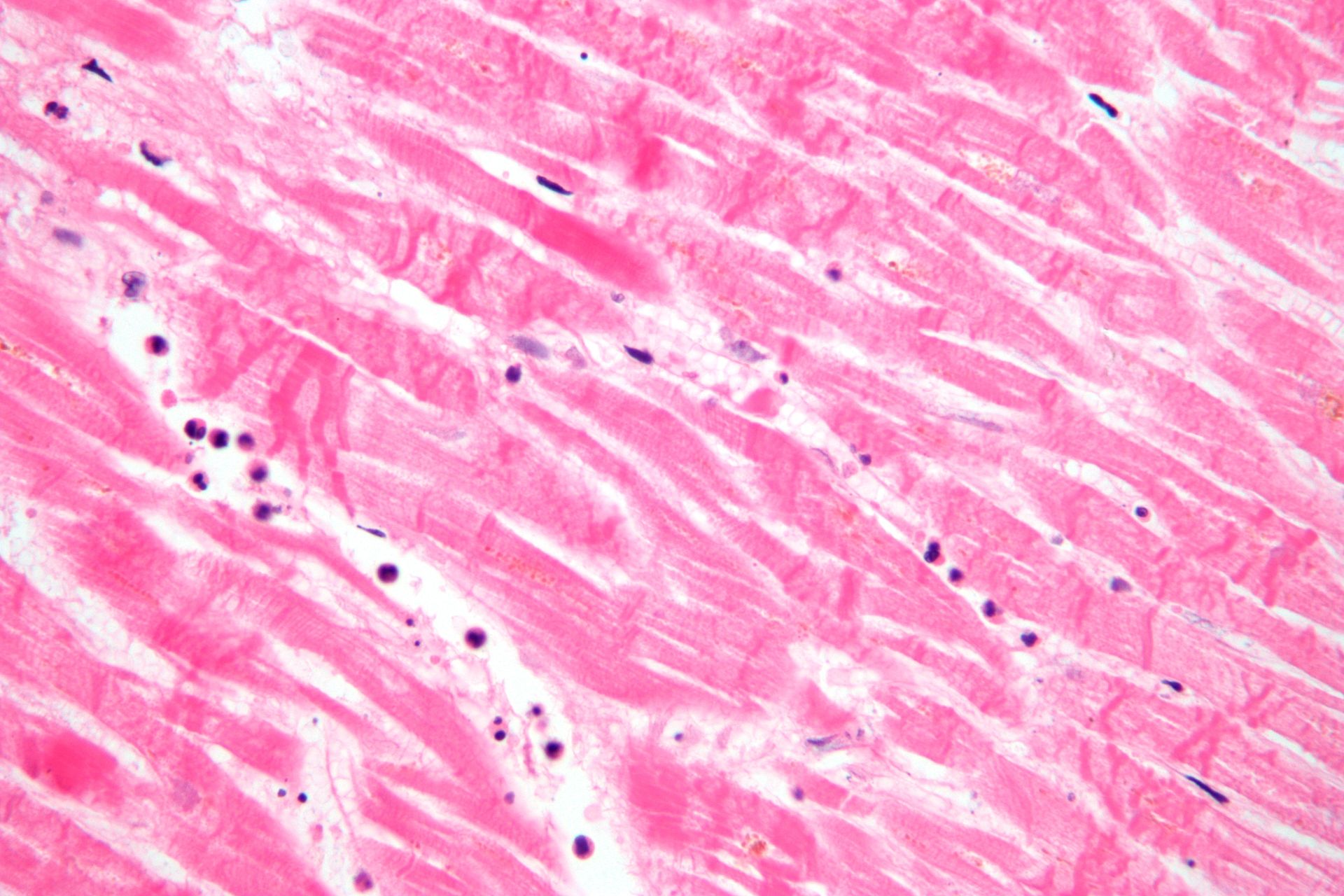 Examples taken from Wikipedia [1].
Large images (~100k X 100k pixels)
Adapting foundational vision models to instance segmentation and data quality assessment  with few annotations: application in histopathology.
“Foundational Models” for histopathology
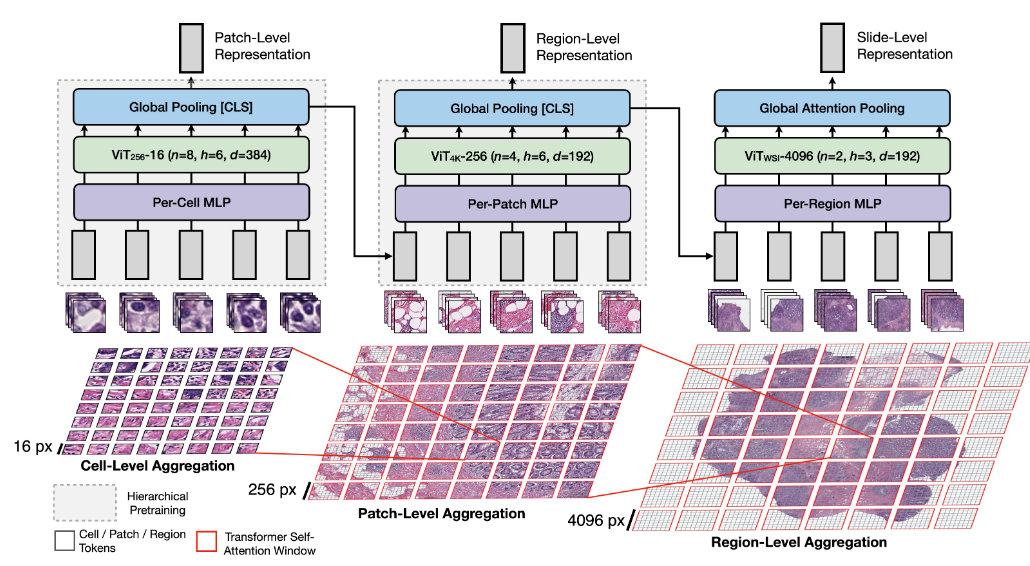 Typical downstream tasks: 
Patch / Slide classification
Survival prediction
Semantic segmentation
More recently, instance segmentation
HIPT [2], a foundational model for histopathology. The encoders are trained in a self-supervised manner using the DINO method. Note how the model can encode patches at different scales. Figure taken from [2].
Pre-training using data without annotations (~105 – 109 patches)
Adapting foundational vision models to instance segmentation and data quality assessment  with few annotations: application in histopathology.
Instance segmentation with foundational models
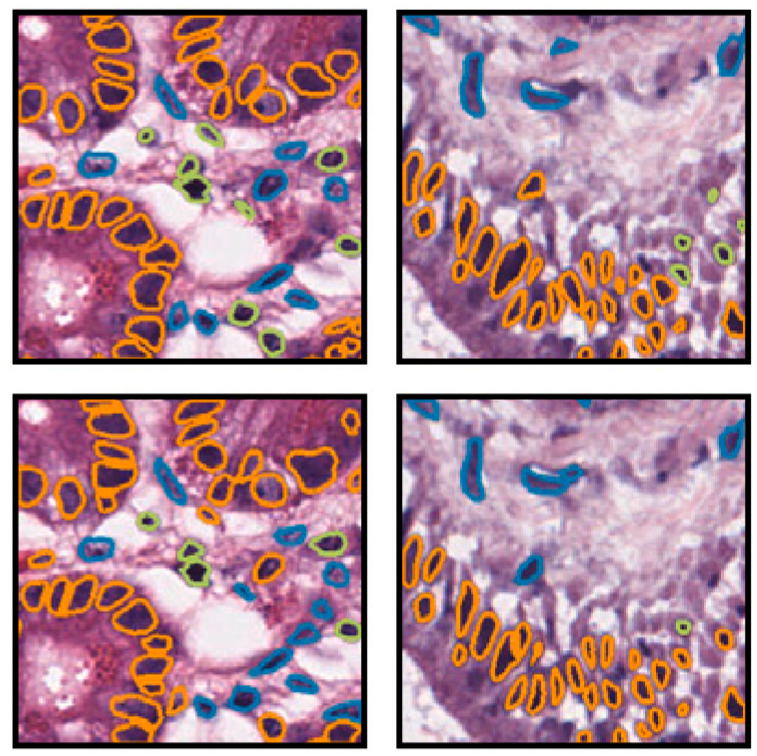 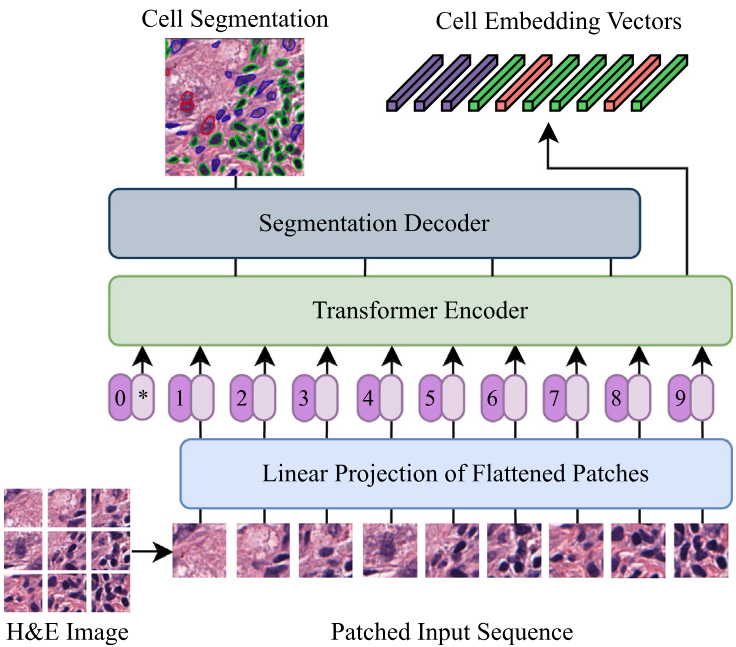 Foundational model
Example of nuclei instance segmentation in pancreatic tissue. Ground truth in first row, prediction in second. Figure taken from [3].
Example of a SOTA instance segmentation technique in histopathology. The encoder is initialized with a foundational model. Figure taken from [3].
Individual instances of the same class ≠ semantic segmentation
Adapting foundational vision models to instance segmentation and data quality assessment  with few annotations: application in histopathology.
Data quality assessment
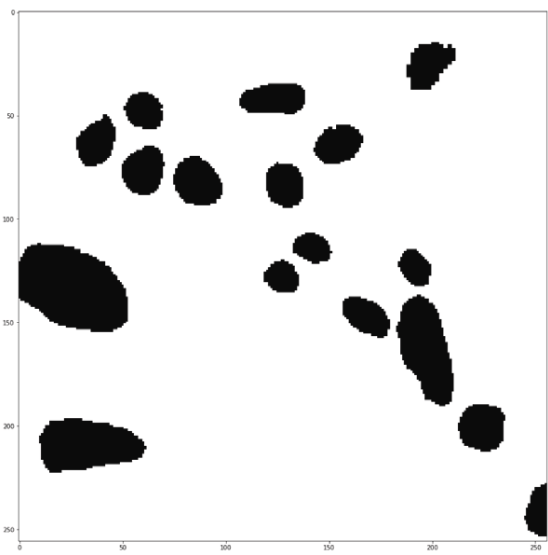 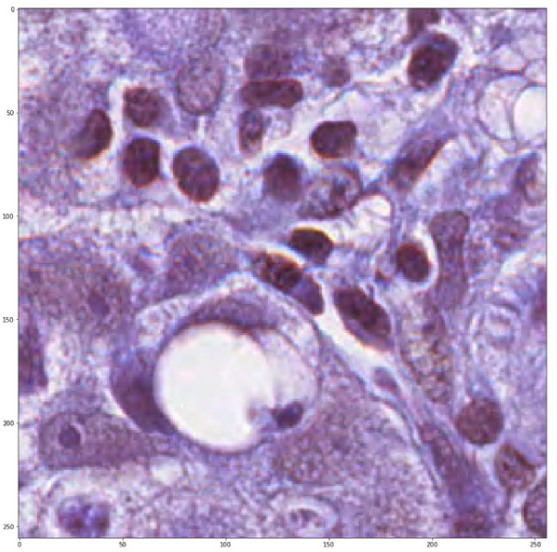 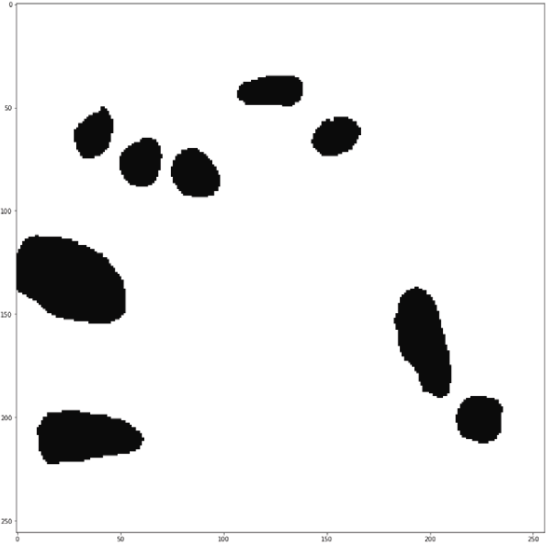 Raw Image
Correct annotation
Annotation with detection errors
Example of missing annotations in MoNuSAC, taken from [4]
Imperfect or missing annotations
Work Plan
WP1 – Framework implementation:
Casting all datasets to the same format 
Instantiate adaptations methods with the foundational models missing from previous studies
WP2 - Instance Segmentation:
Fine-tune the models with the adaptation methods on all datasets for instance segmentation
Fine-tune the models with the adaptation methods on MoNuSAC (baseline and cleaned dataset) to detect missing or incorrect annotations
Eventually, add tricks to the adaptation methods for improved performances
Expertise Sought
Some experience with Python and PyTorch
Knowledge and skills in foundational models fine-tuning or instance segmentation are appreciated but not necessary
​Summer Workshop 25’ London
Thank you for your attention !
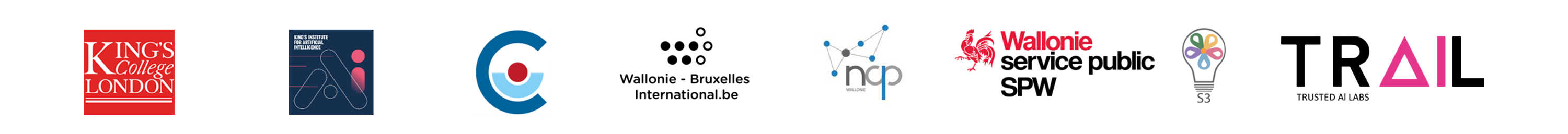 References
[1] https://en.wikipedia.org/wiki/Histopathology 
[2] Chen, R. J., Chen, C., Li, Y., Chen, T. Y., Trister, A. D., Krishnan, R. G., & Mahmood, F. (2022). Scaling vision transformers to gigapixel images via hierarchical self-supervised learning. In Proceedings of the IEEE/CVF conference on computer vision and pattern recognition (pp. 16144-16155).
[3] Hörst, F., Rempe, M., Heine, L., Seibold, C., Keyl, J., Baldini, G., ... & Kleesiek, J. (2024). Cellvit: Vision transformers for precise cell segmentation and classification. Medical Image Analysis, 94, 103143.
[4] Jiménez, L. G., & Decaestecker, C. (2024). Impact of imperfect annotations on CNN training and performance for instance segmentation and classification in digital pathology. Computers in biology and medicine, 177, 108586.
Datasets
Lizard: https://www.kaggle.com/datasets/aadimator/lizard-dataset (495000 nuclei / Colon only). 
PanNuke: https://huggingface.co/datasets/RationAI/PanNuke (205000 nuclei from different tissues).
NuCLS: https://sites.google.com/view/nucls/home (220000 nuclei / Breast only).
MoNuSac: https://monusac-2020.grand-challenge.org/ (46 000 nuclei from 37 centers and 71 patients).    
ConSEP:  https://paperswithcode.com/dataset/consep (41 1000 X 1000 images with instance annotations for 24 319 nuclei –– Colon only).
Ocelot:  https://ocelot2023.grand-challenge.org/datasets/ (113 026 nuclei from 663 patches of size 1024 X 1024, 6 organs)
Panoptils: https://sites.google.com/view/panoptils/ (814 886 nuclei from 1709 patches, breast cancer)
PUMA:  https://puma.grand-challenge.org/ (310 patches of size 1024 x 1024 with instance annotations, about 100 000 nuclei in total, 8 different organs)
​Summer Workshop 25’ London
If you need a table-of-contents slide
If you need a table-of-contents slide